Sciinov’s 
DENTAL MEET
May 08-09, 2023 | Dubai, UAE
Presentation Title Goes Here
Speaker Name, Title, Credits
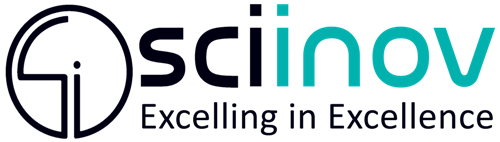 Dental Meet - 2023
Section Divider Title
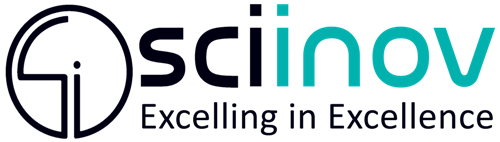 Dental Meet - 2023
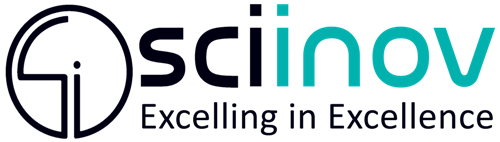 Dental Meet - 2023
Lorem Ipsum
Aenean congue magna non dapibus fringilla.
Nullam ultricies sit amet dolor vitae gravida.
Nam pellentesque lorem eget turpis blandit, sed pretium quam pulvinar.
Morbi pulvinar elit sed hendrerit mollis.
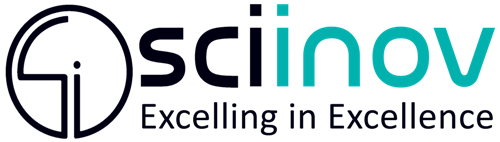 Dental Meet - 2023
Section Divider Title
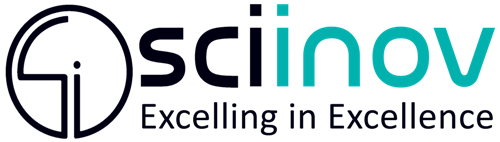 Dental Meet - 2023
Lorem Ipsum
Aenean congue magna non dapibus fringilla.
Nullam ultricies sit amet dolor vitae gravida.
Nam pellentesque lorem eget turpis blandit, sed pretium quam pulvinar.
Morbi pulvinar elit sed hendrerit mollis
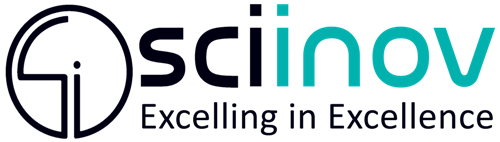 Dental Meet - 2023